Software and its Discontents
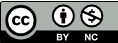 The Trouble with Software
Software is hard
Correction: software is very hard
Most security problems are due to buggy code
2
cybersec
Why is Software Hard?
Computers interpret instructions literally
They do this whether or not those instructions are sensible
Programs today are huge—and any small error can result in a software problem
3
cybersec
Why Do Programmers Starveto Death in the Shower?
See the instructions on the shampoo bottle:
Lather
Rinse
Repeat
4
cybersec
A Common Bug:Buffer Overflow
What if you fill out the form online and enter a too-long date? It overflows into the “Official Use Only” area…
5
cybersec
Another Common Bug:SQL Injection
(https://xkcd.com/327/)
And see https://www.wired.co.uk/article/sweden-election-hack
6
cybersec
SQL Injection Example
Consider the SQL command
	select where user= "%s" && query= "%s"
where the first %s is the user’s login and the second is a user-entered query. If query is
	foo" || user= "target
the resulting SQL command is
	select where user="uname" && query = "foo" || user= "target"
7
cybersec
It’s the Services That Get You
The more functionality a computer provides over the Internet, the more vulnerable it is
We will never escape this trap completely
Note that everything is a computer: your phone, your car (probably has 60-70 computers), your USB stick, your disk drive, and more
Plus, everything else on the “Internet of Things”: vacuum cleaners, light bulbs, thermostats, toothbrushes, forks, pacemakers, and more
8
cybersec